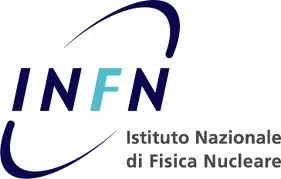 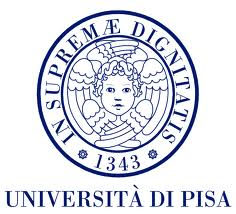 SEVENSviluppo di detector per risonanza magnetica a 7T
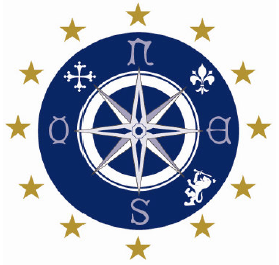 Alessandra Retico 
INFN - Sezione di Pisa
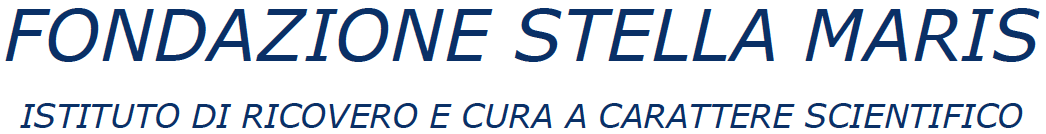 Pisa, 14 Giugno 2011
SEVEN Sviluppo di detector multinucleari per risonanza magnetica a 7TCoordinatore: Alessandra Retico (INFN, Pisa)(2011-2012)
A Magnetic Resonance (MR) scanner with ultra high magnetic field strength (7T) available in Pisa (IMAGO7 Foundation). 
Radio frequency (RF) detectors (coils) for ultra-high fields and specific applications are neither provided by the scanner manufacturer nor readily available on the market jet.
SEVEN research proposal: design, development and validation of three different models of RF coil prototypes for body extremities of volunteers (wrist, calf, leg).
Final clinical application: Imaging (MRI)  and Spectroscopy (MRS) of skeletal muscles to set up a research protocol on inherited neuromuscular disorder.
A. Retico - SEVEN
2
Delivery of the 7T magnet at the Imago7 Foundation – June 9, 2011
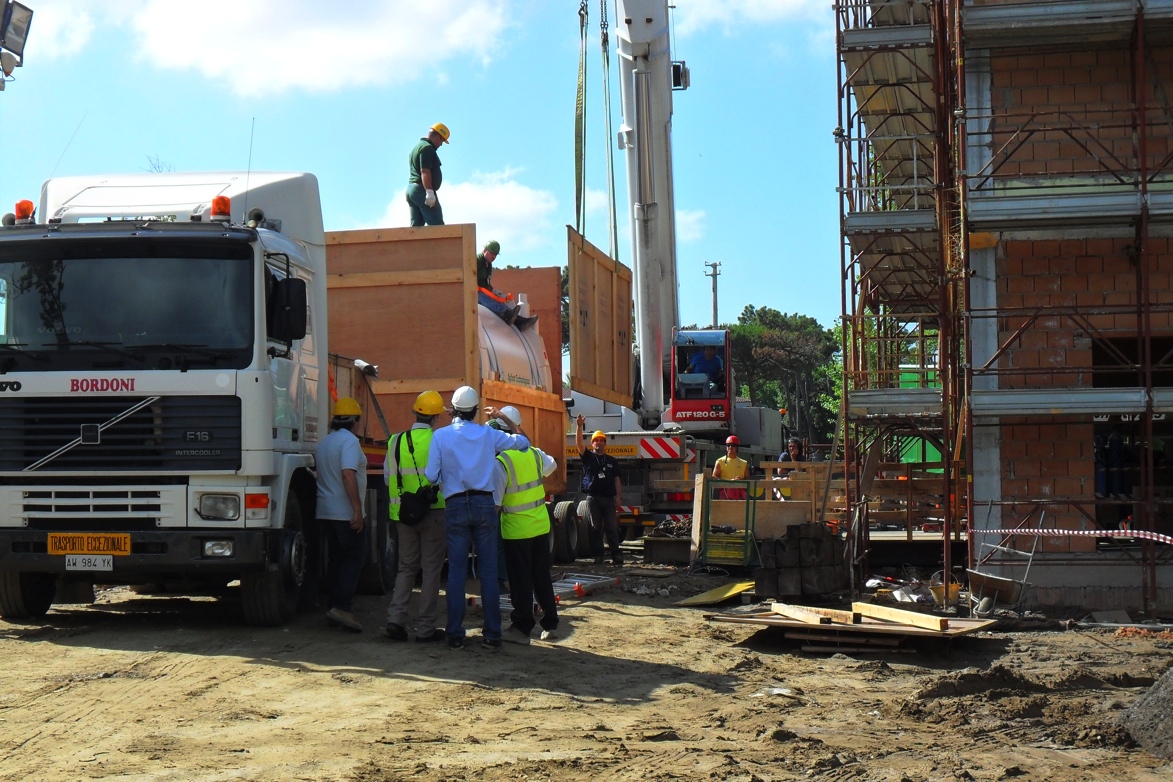 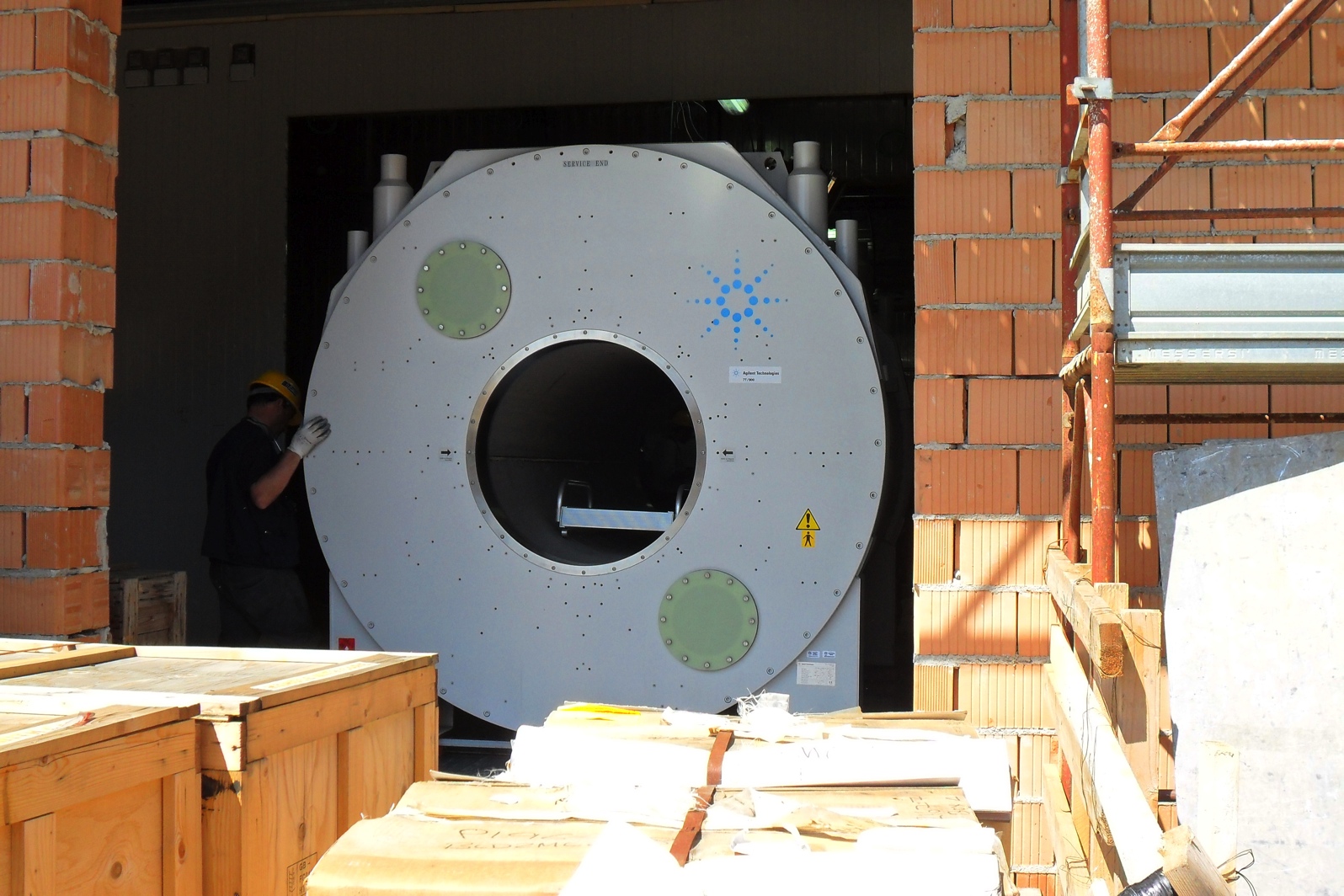 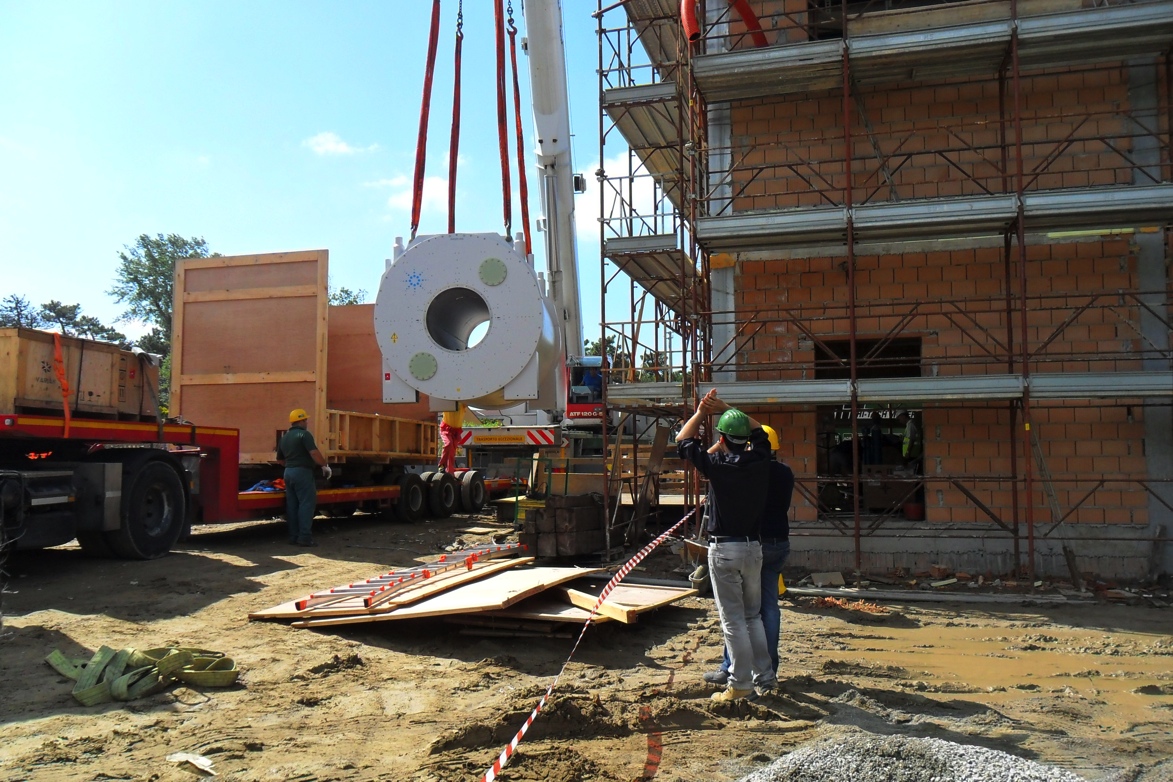 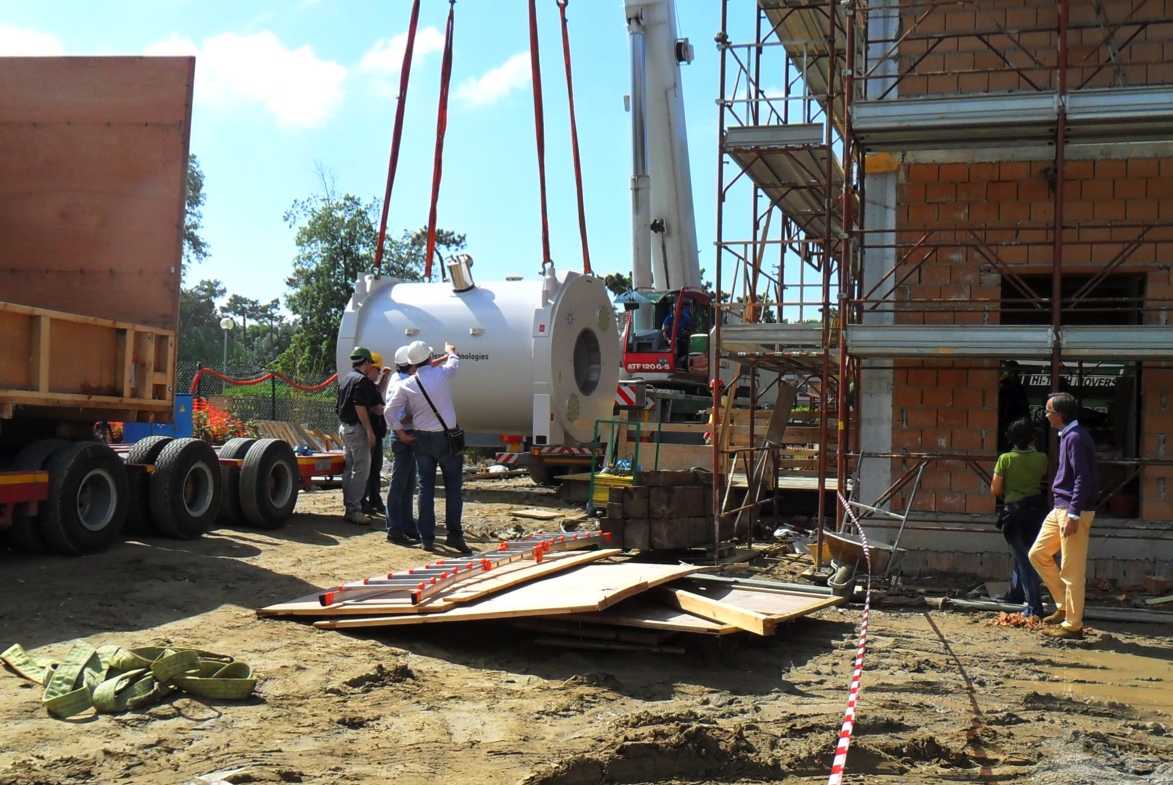 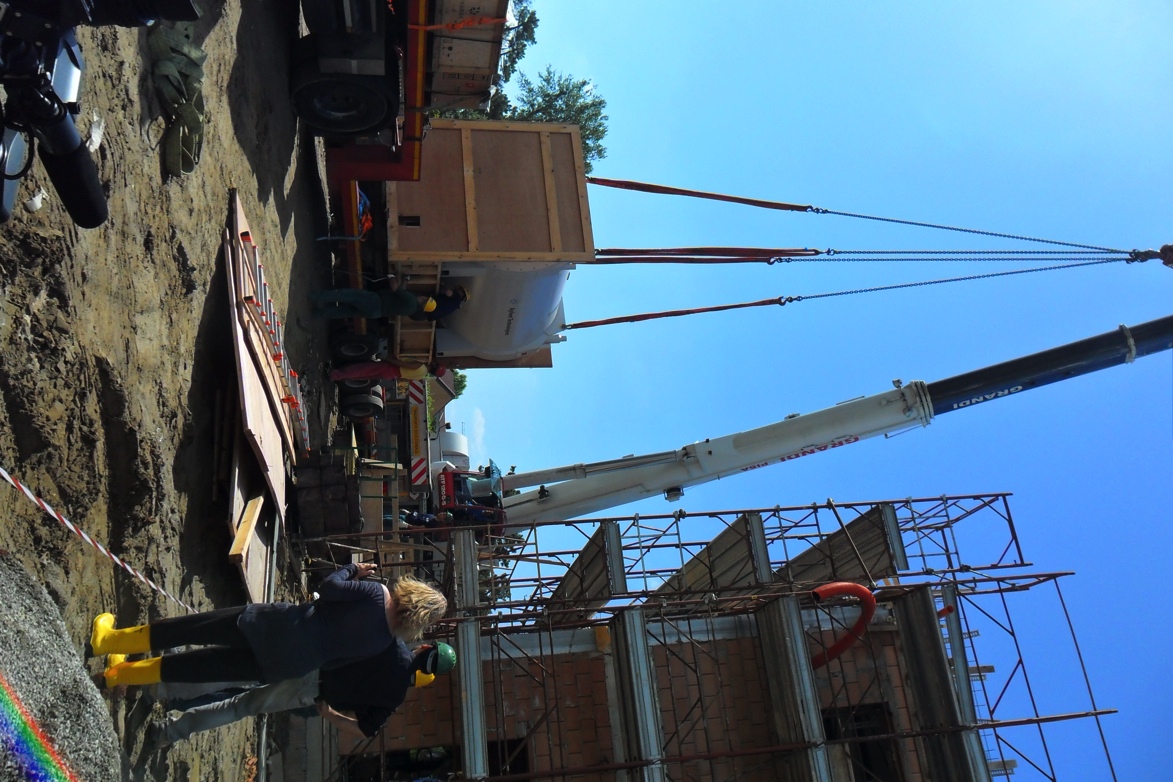 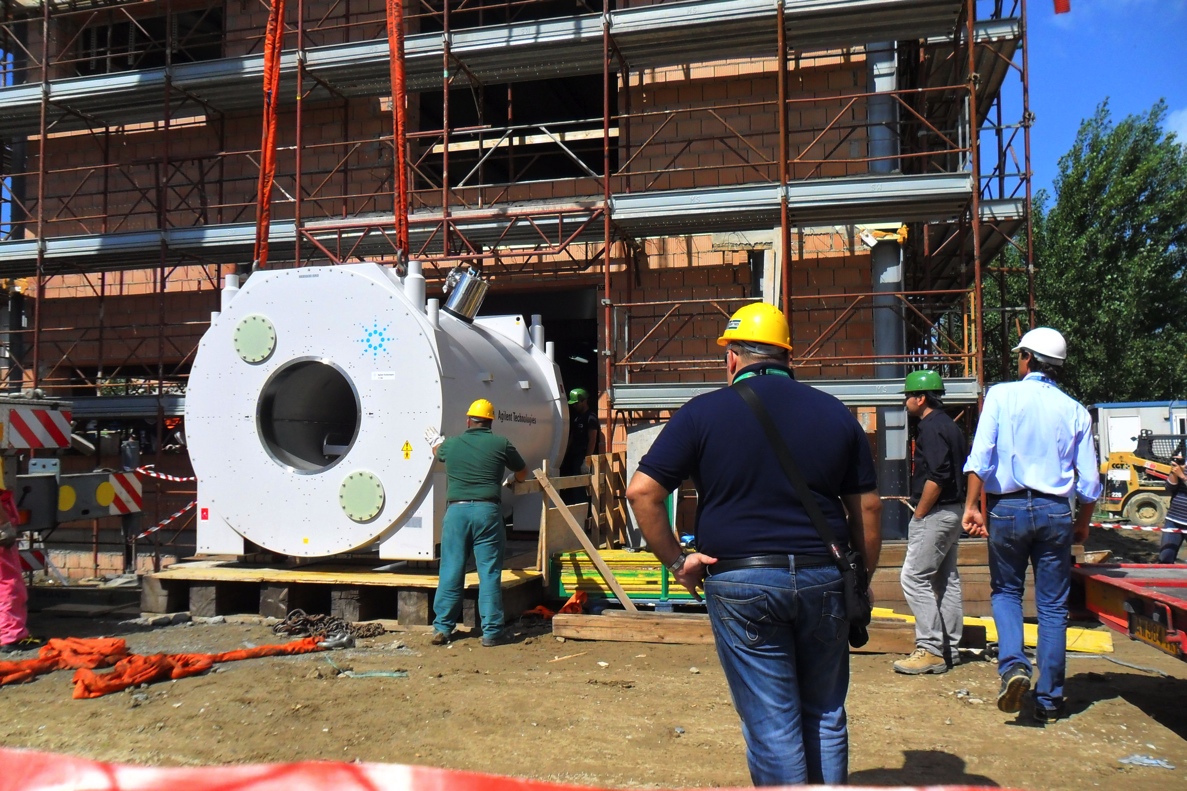 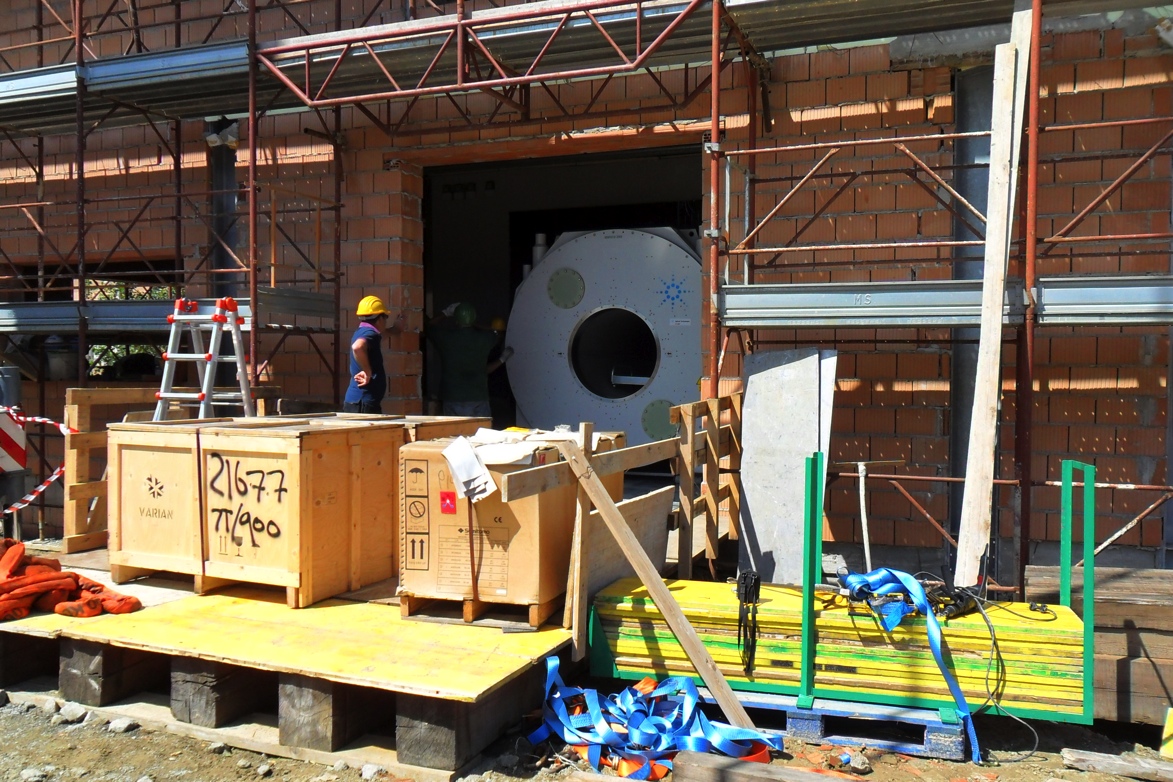 A. Retico - SEVEN
3
Main steps of the project - MILESTONES
Numerical electromagnetic modeling, design, implementation, and 7 T in-magnet testing of the coil prototypes
Design and development of new detectors
Numerical electromagnetic modeling
Design and implementation of suitable phantoms for the in-magnet measurements
4)  Implementation and comparison of different B1 mapping techniques
5)  Measurements of B1 maps and evaluation of SAR maps for each coil prototype
6)  Experimental measurements with phantoms and volunteers
7) In vivo MRI and MRS measurements in neuromuscular disorders
A. Retico - SEVEN
4
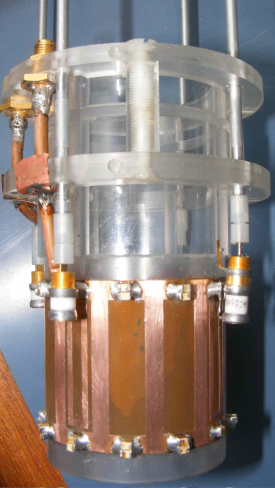 RF coils
Volume Coils  ( T only or T/R)
Solenoid   
Helmotz pair   
Saddle Coil
Birdcage
TEM


Surface Coils (R only or T/R)
Single loop
Quadrature dual loop
Butterfly coil
Phased array
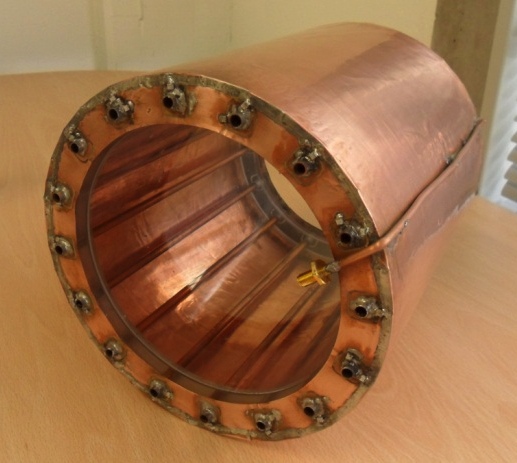 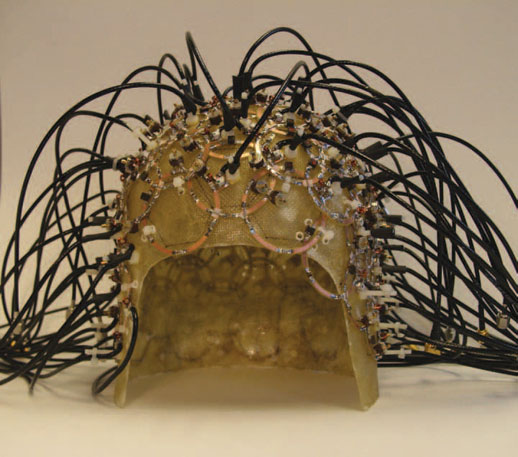 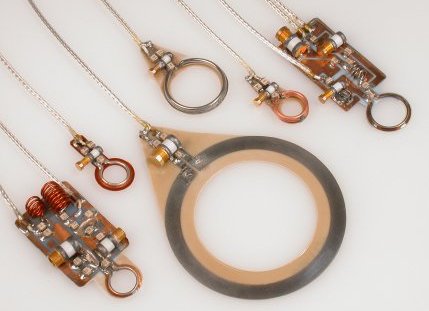 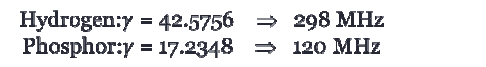 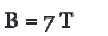 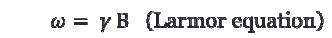 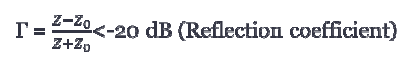 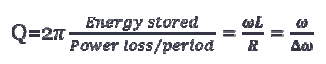 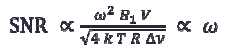 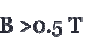 A. Retico - SEVEN
5
RF coil prototypes
A set of three single-loop surface coils suitable for proton (SL-H) with variable size (diameter in the 3-15 cm range).

A dual-tuned (1H, 31P) surface coil with two concentric rectangular loops (DT-DL) for the detection of proton and phosphorus signals. 

A dual-tuned (1H, 31P) RF coil with microstrip technology (DT-microS) for the detection of proton and phosphorus signals.
PI
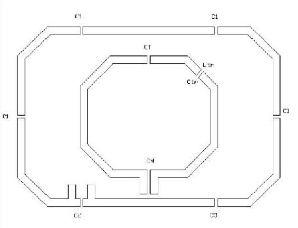 PI
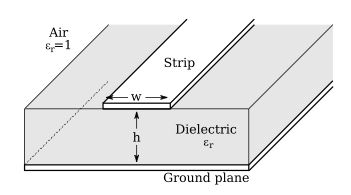 AQ
A. Retico - SEVEN
6
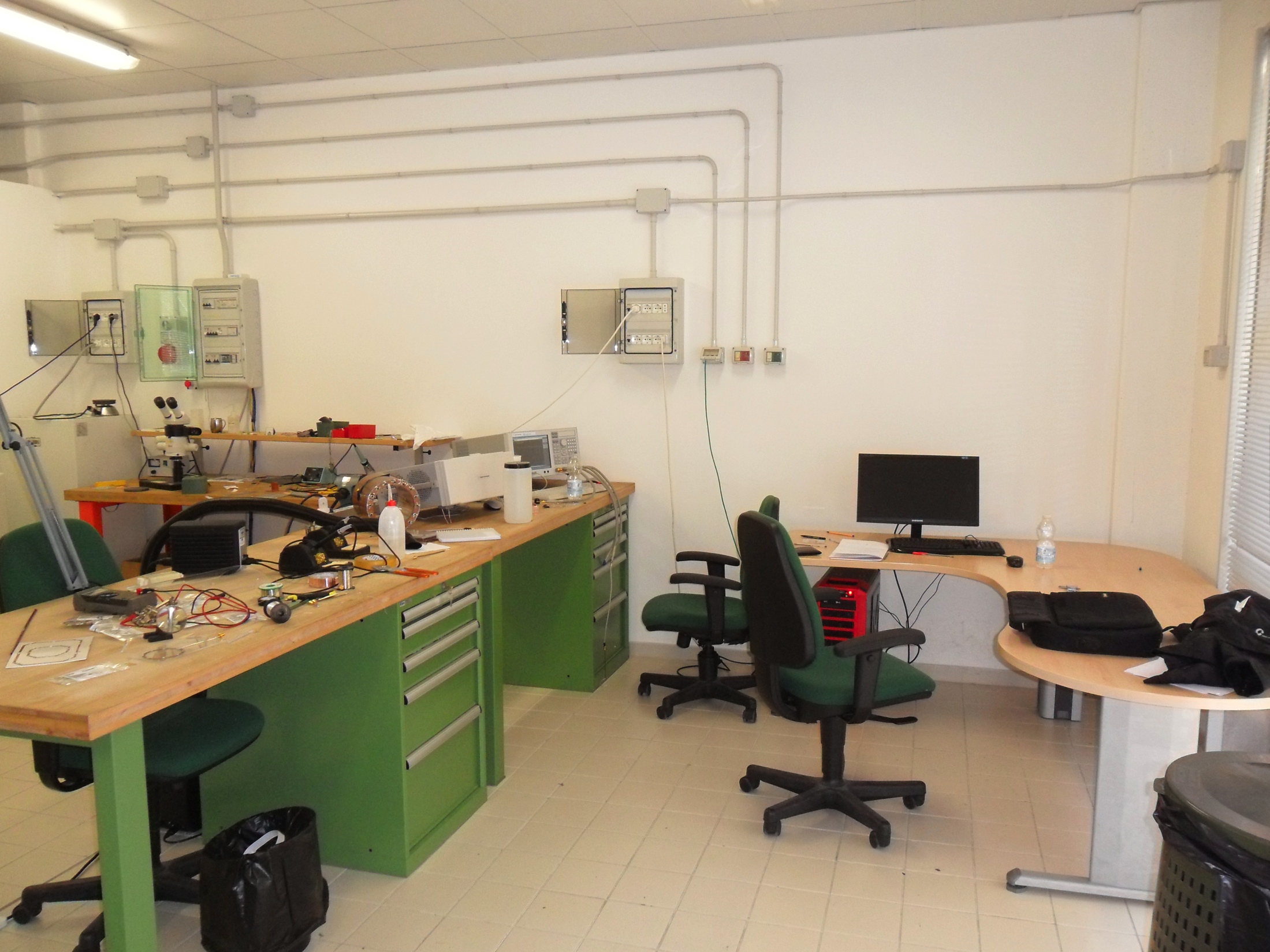 RF LAB
A. Retico - SEVEN
7
First six months 2011
RF lab activity: coil design and development

Single-loop coils:  simulation, prototypes and comparison
the tuning and matching procedures
1.5 T and  7 T examples 

Dual-tuned RF coils:  
1.5 T and  7 T examples 

TEM resonator: simulation, prototypes and comparison 
Collaboration with Jim Tropp (GE)
A. Retico - SEVEN
8
Single loop coil @7 T
A single loop coil with external diameter 8.3 cm has been realized using a copper strip with 4 mm width and 35 micron thickness.

S11 of the matched and tuned single loop (with load):
		ct =1.7 pF, cm =8.2 pF
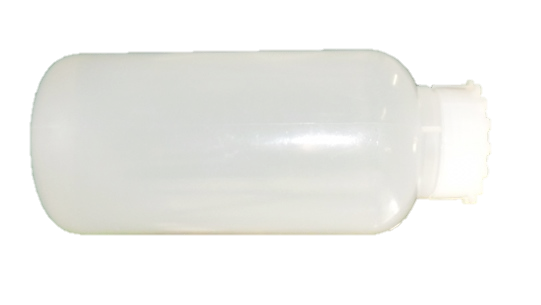 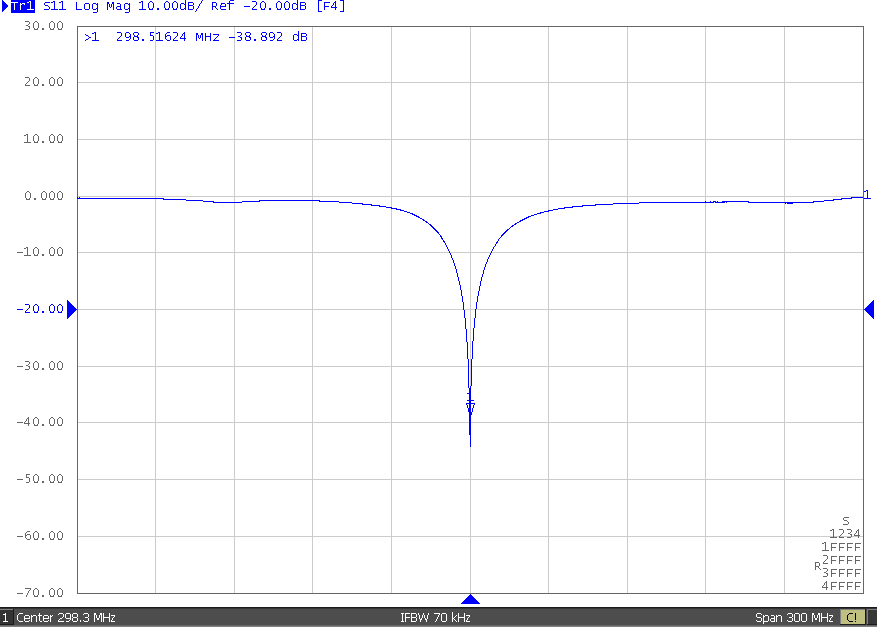 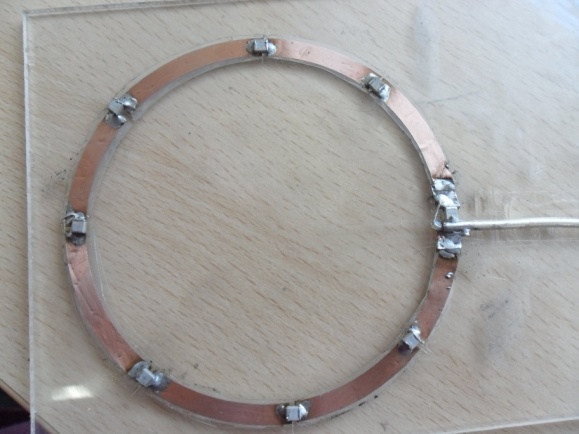 s=0.69 S/m
er=79
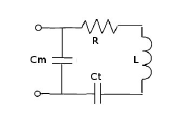 A. Retico - SEVEN
9
Single loop loaded with homogeneous cylindrical phantom
Single loop coil @7 T
Commercial software (FEKO, CST) were used to simulate the coil operating parameters and both magnetic and electric field distributions. 
The tuning capacitor ct obtained through conventional workbench procedure is 1.7 pF, while CST and FEKO procedure leads to 1.69 pF and 1.62 pF, respectively (loaded condition).
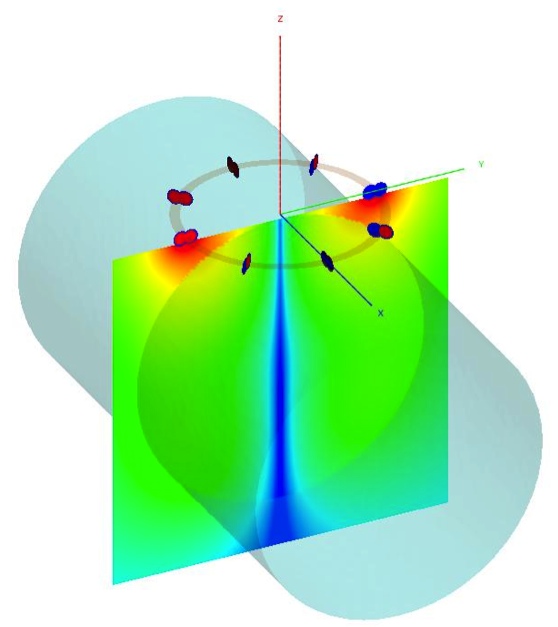 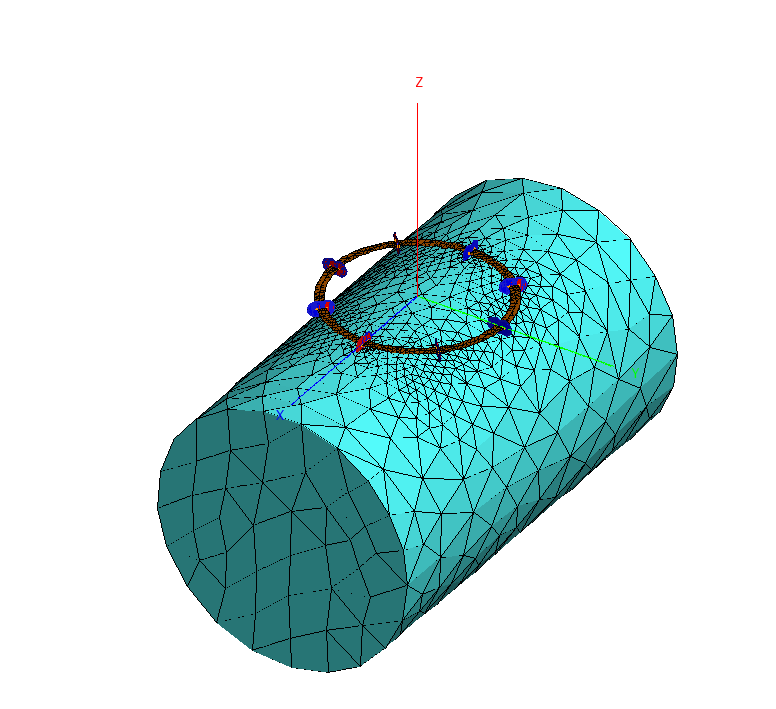 Magnitude of the normalized electric field and B field distribution, logarithmic scale, in a yz-plane crossing the load.
E
NOTE: Dielectric Resonance!!
NOTE: It can be used for local SAR monitoring!!
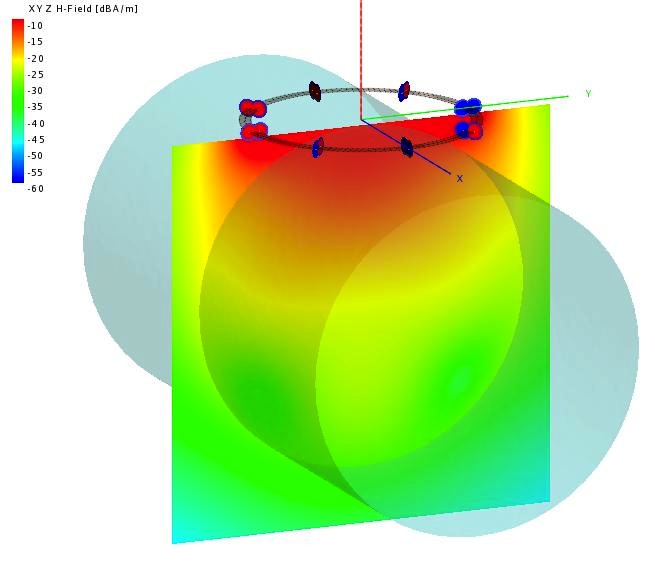 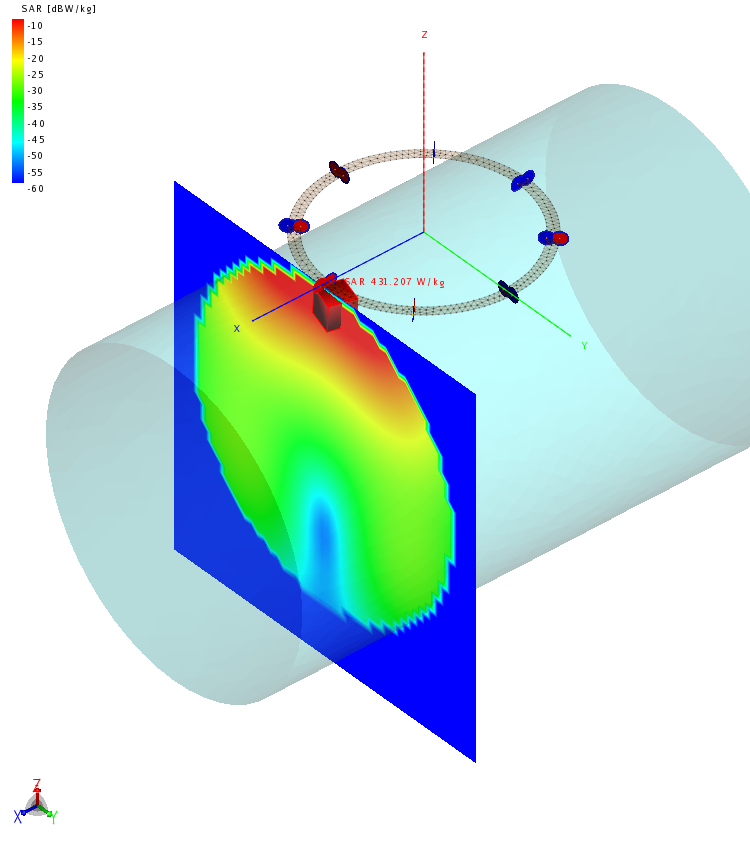 B1
SAR
A. Retico - SEVEN
10
Dual Tuned coil @ 7 T: trap decoupling
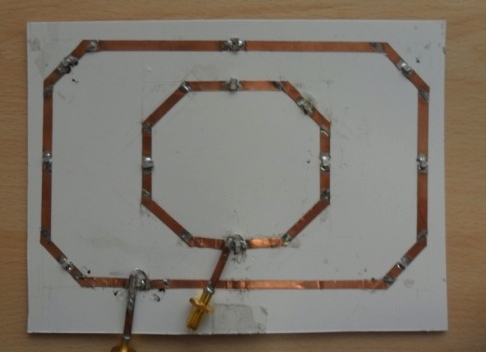 First attempt:
same geometry as 1.5 T dual-tuned coil
simulation to evaluate if the design is  feasible for 7T


Good agreement between simulation and practical realization


PROBLEMS: 
Huge field inhomogeneities due to dielectric resonance
Low sensitivity (due to large dimensions)

In a not uniform sample, i.e. real or more realistic arm/leg phantoms, dielectric resonance is expected to be lower
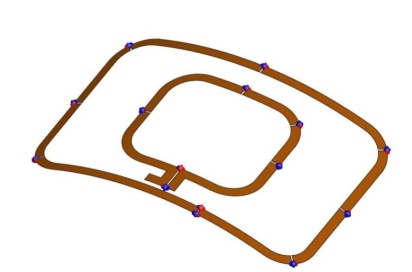 12x18.5 cm2
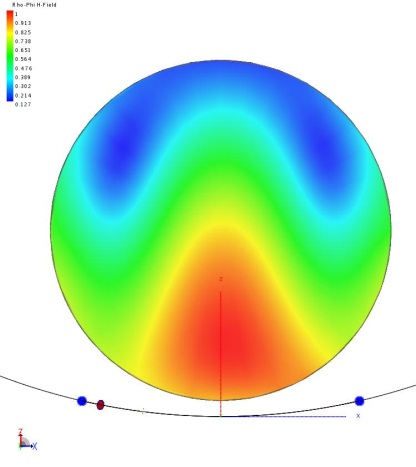 B1
A. Retico - SEVEN
11
Dual Tuned coil @ 7 T: overlap decoupling
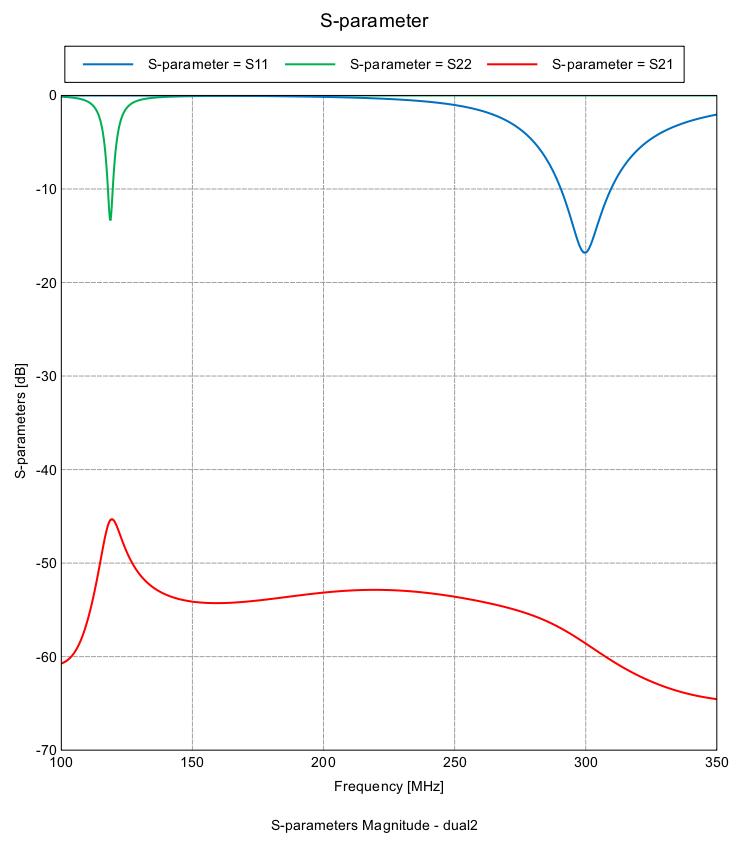 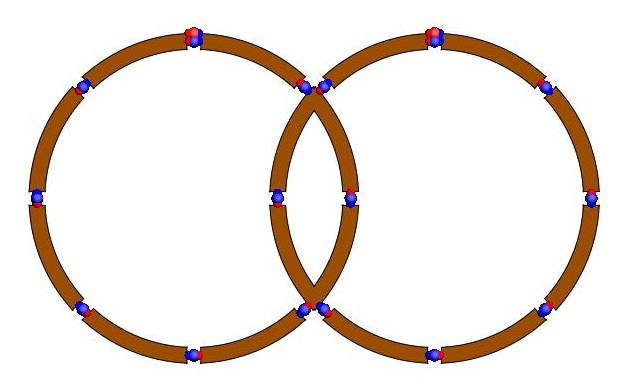 2 loops with partial-overlap decoupling
PROBLEM: 
Different FOV between H and P channels

The agreement between simulation and measurement is very good. 
The decoupling between the channels is less than -35 dB
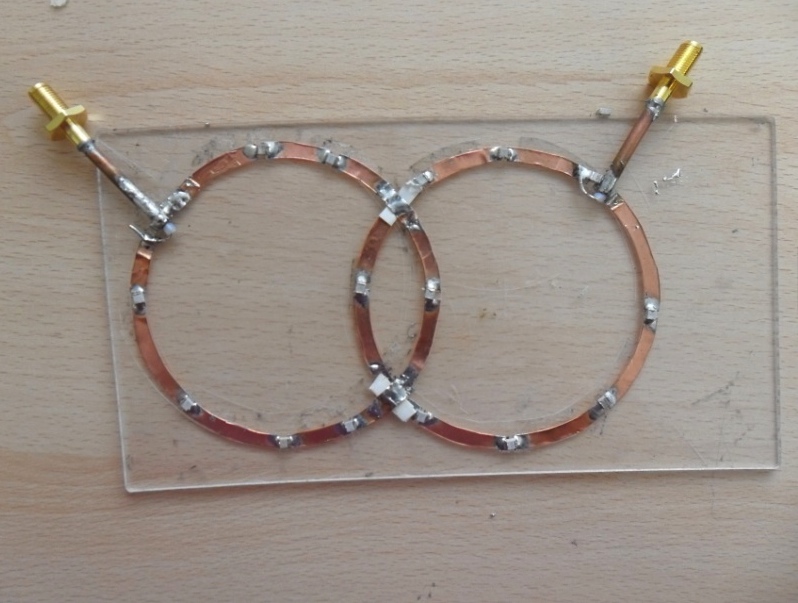 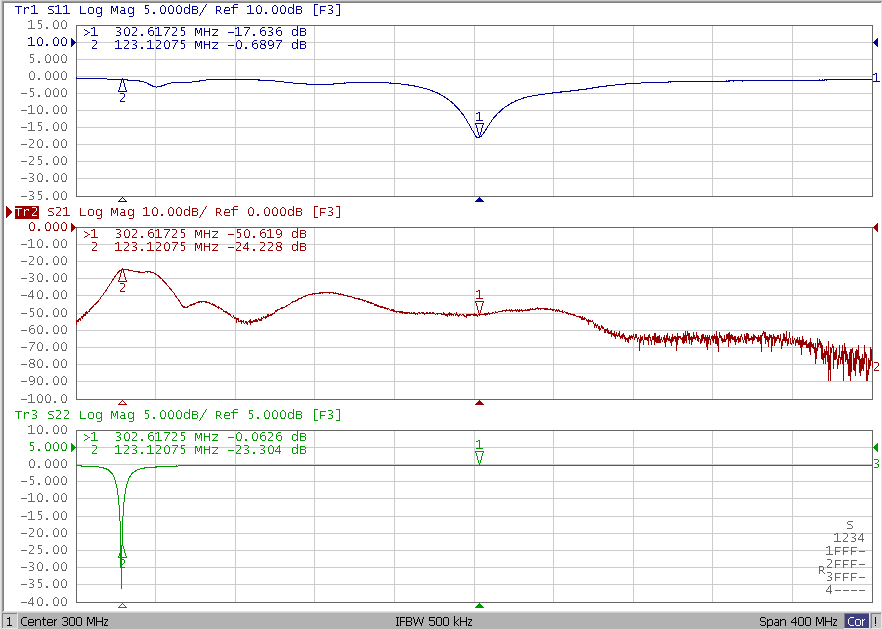 A. Retico - SEVEN
12
Dual Tuned coil @ 7 T: overlap & trap
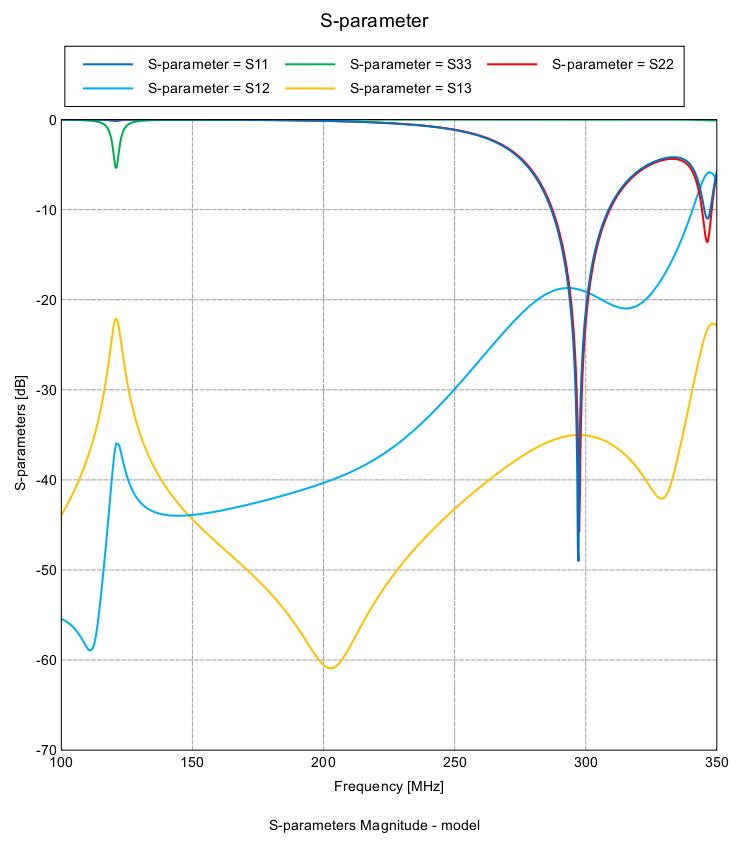 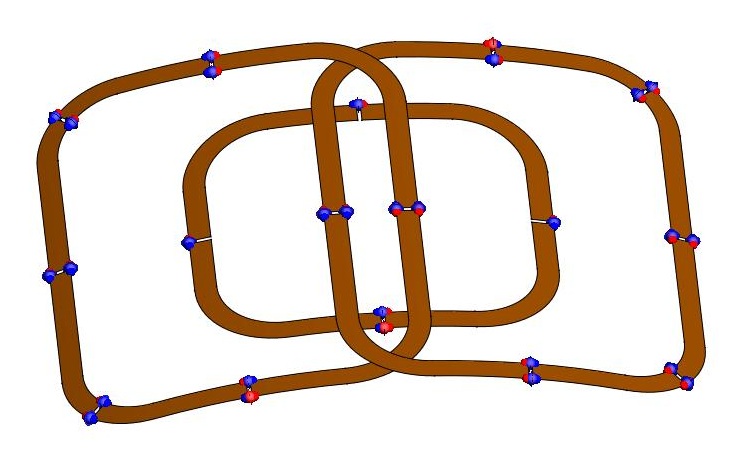 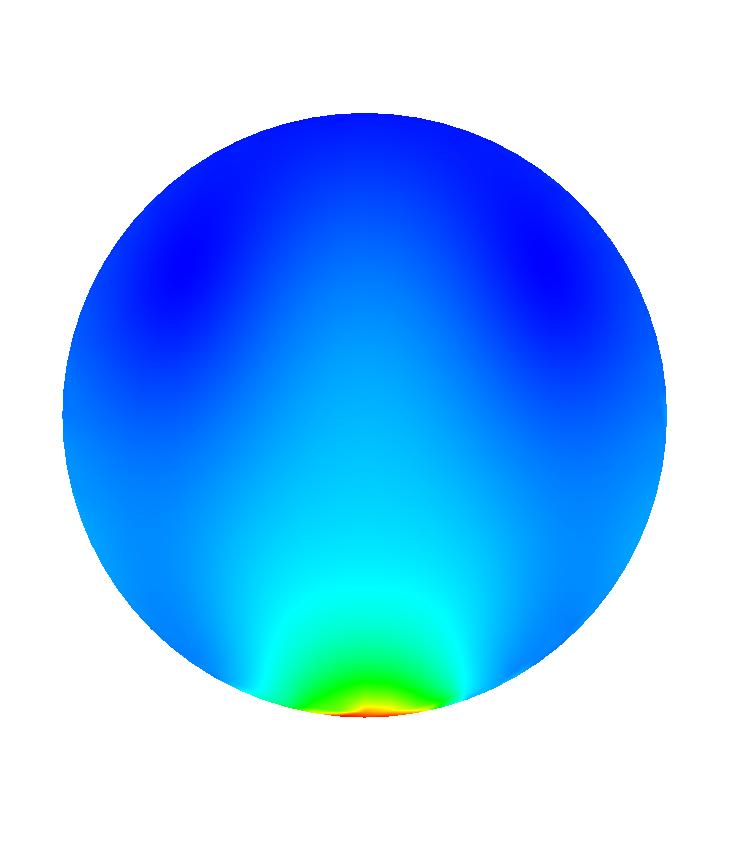 We can combine:
Quadrature 1H coil with partial-overlap decoupling
Linear 31P coil  with trap circuit decoupling

The agreement between this model and the measurement is very good

Better sensitivity for the proton
Good decoupling between the 3 loops

Less penetration deep
Dielectric resonance

We can use this design only  close to the surface.
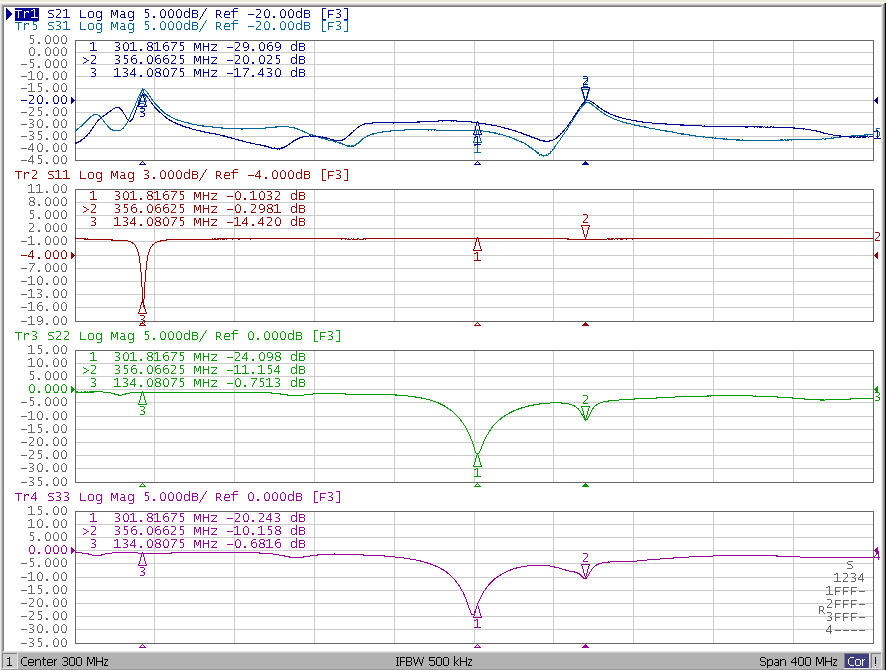 A. Retico - SEVEN
13
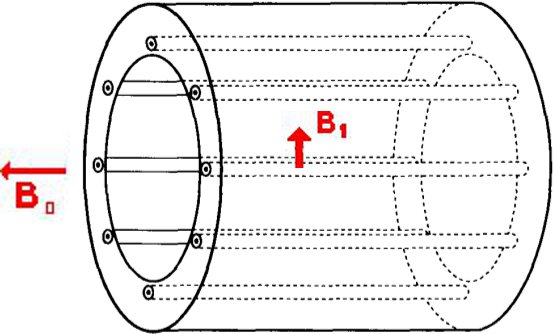 TEM coil @ 7 T
N = 16 legs (length 22.5 cm) 
External radius = 10 cm 
Bolt circle radius = 8.35 cm
N/2+1 resonant modes appear
Each leg is connected to the external circuit through appropriate capacitors so that the mode N=1 is tuned to the Larmor frequency
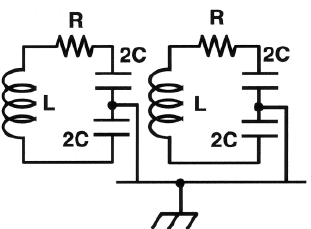 LOADED TEM
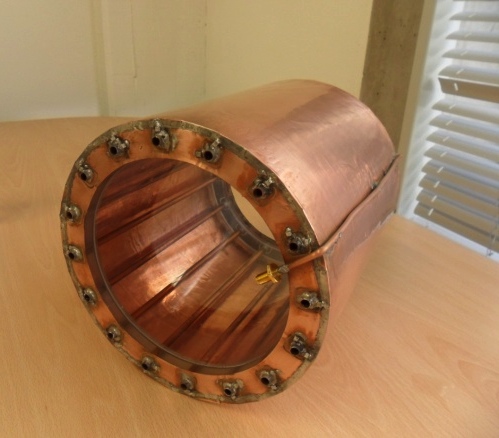 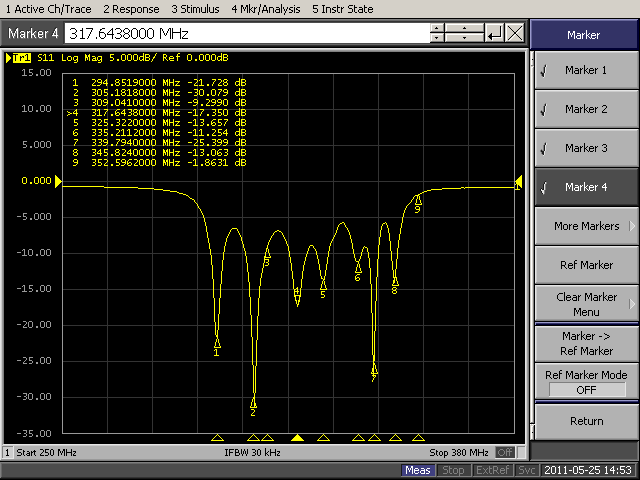 A. Retico - SEVEN
14
Mode N=1
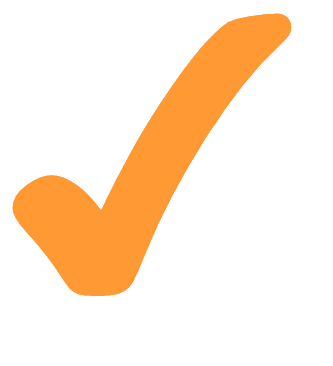 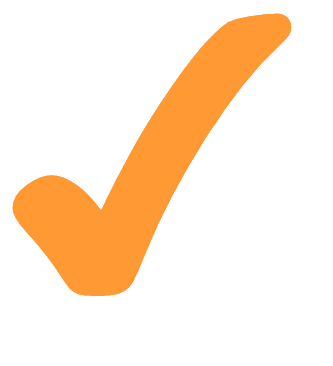 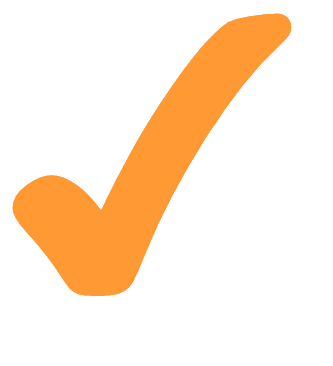 ~
~
~
Numerical Methods: why?
Careful selection and design of the RF coil!!
Full-wave simulations for an appropriate investigation of B field (loaded/unloaded) for different modes
Using full-wave simulations SAR analysis can be performed too

Dielectric resonance could be avoided by an appropriate coil design: INVERSE PROBLEM!!
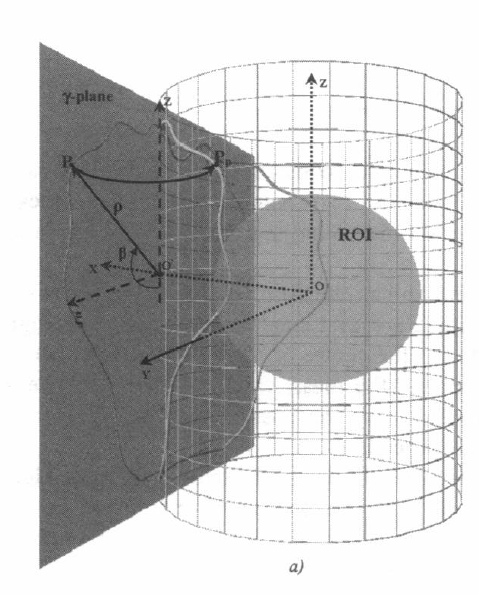 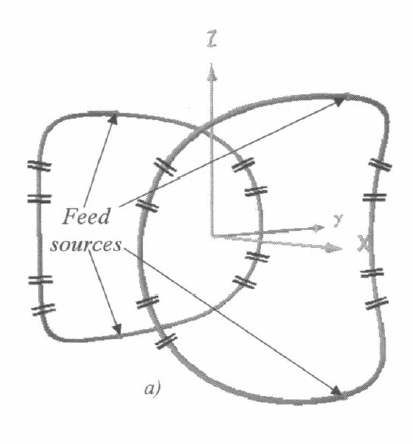 Hybridization CBFM (Characteristic Basis Function Method, Method of Moment based code developed at the Department of Information Eng, Pisa) and Genetic Algorithm!!
A. Retico - SEVEN
16
SEVEN people (PI)
Next visit in Pisa: 14 June – 29 July
A. Retico - SEVEN
17
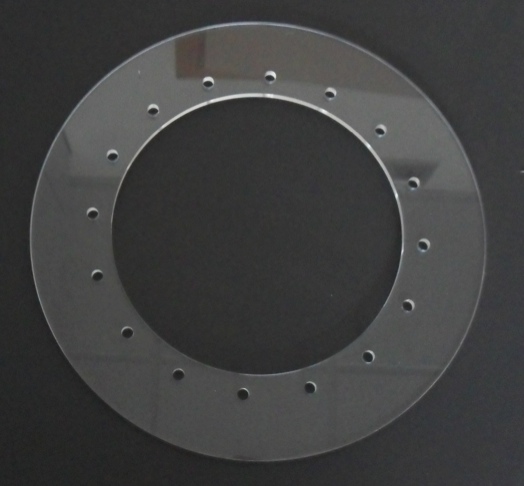 Richieste sui servizi di sezione
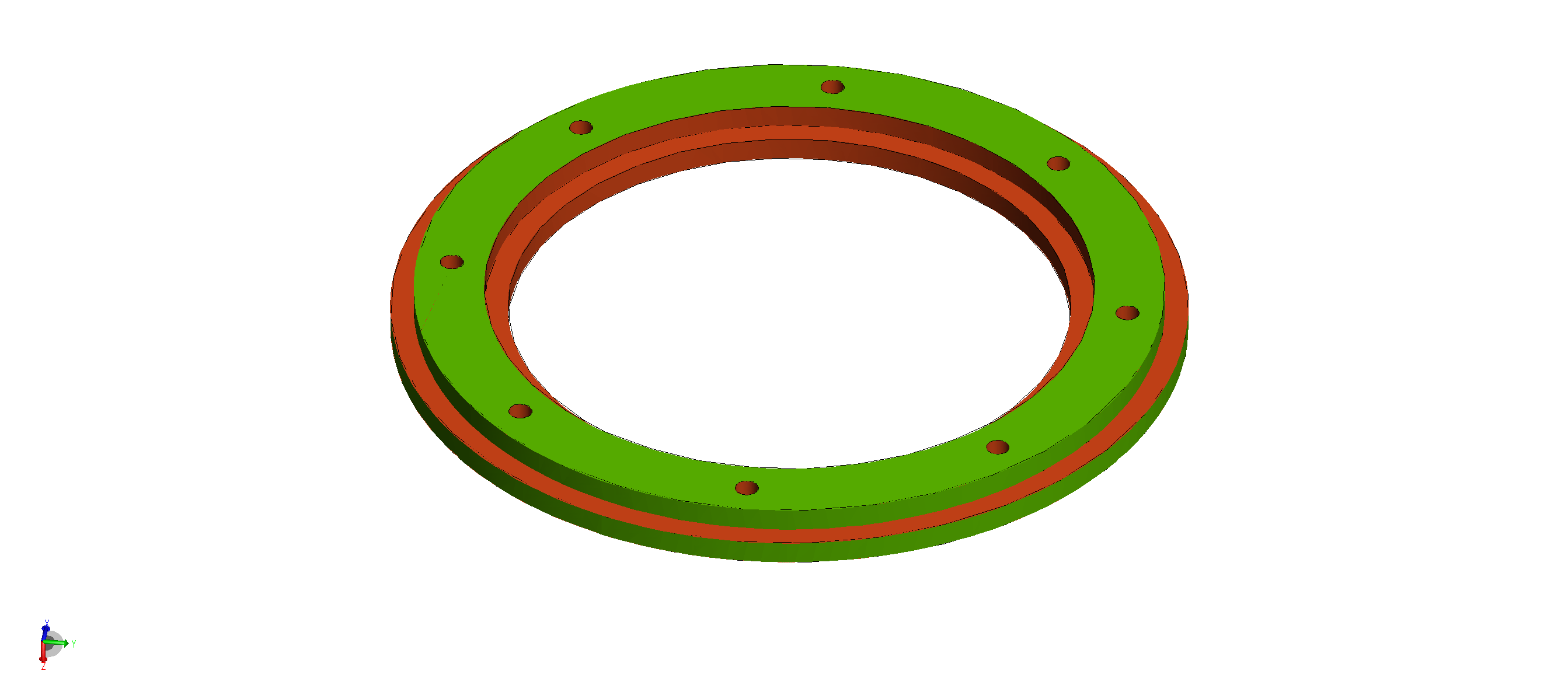 Officina meccanica: 
supporti meccanici





Servizio di elettronica:
etching
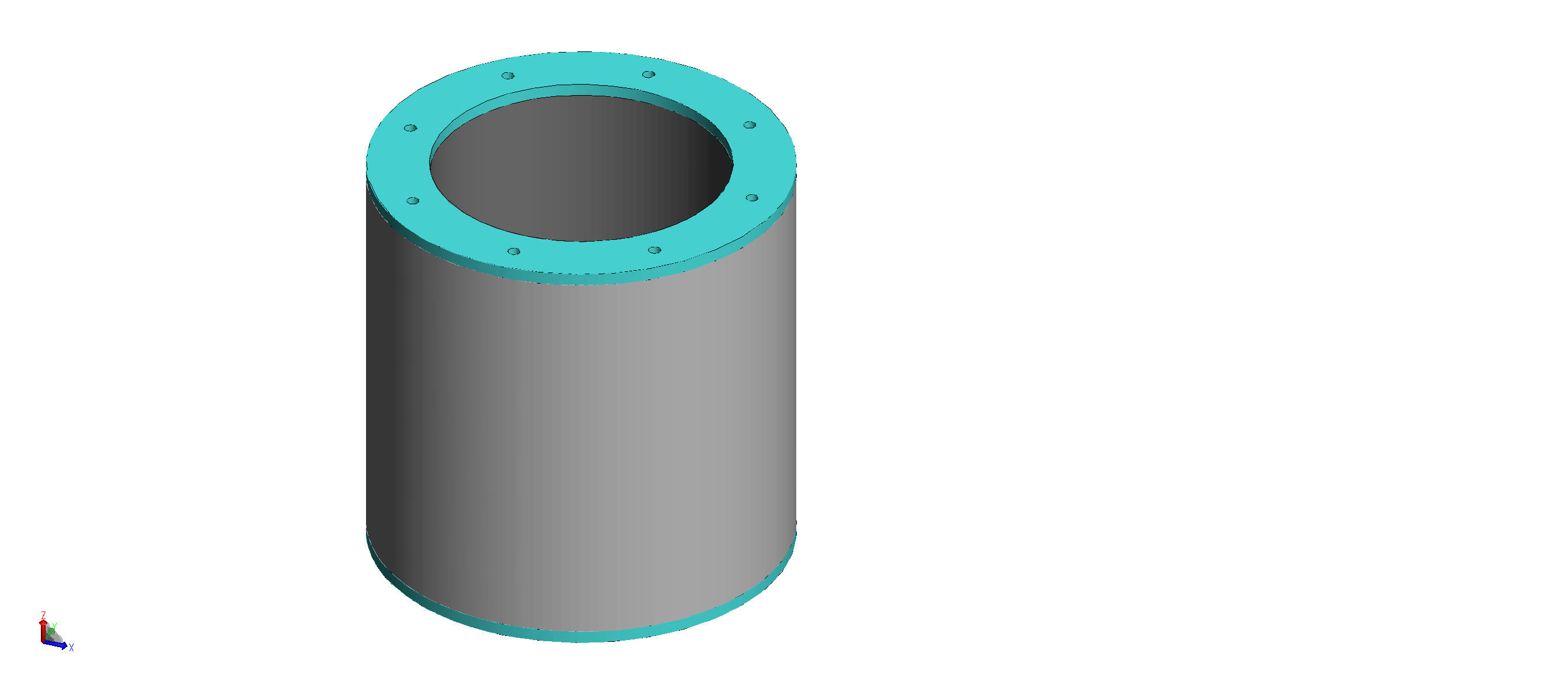 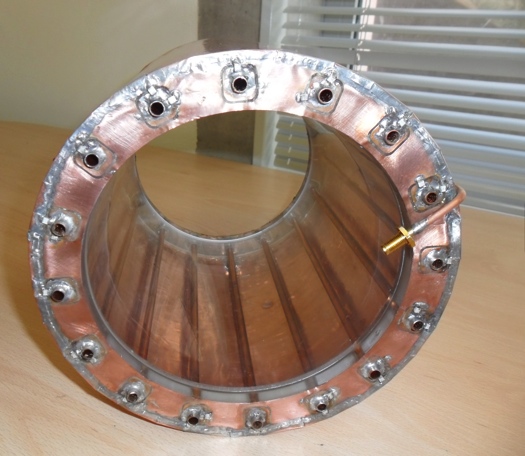 ?
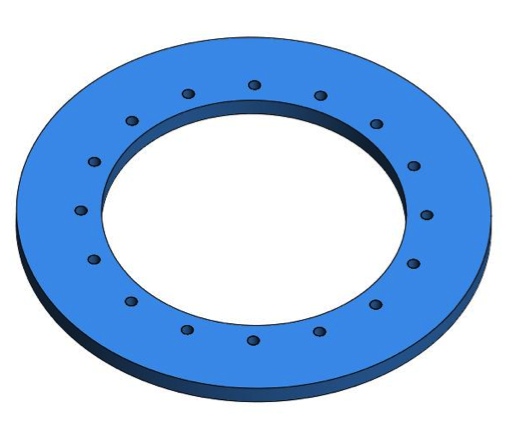 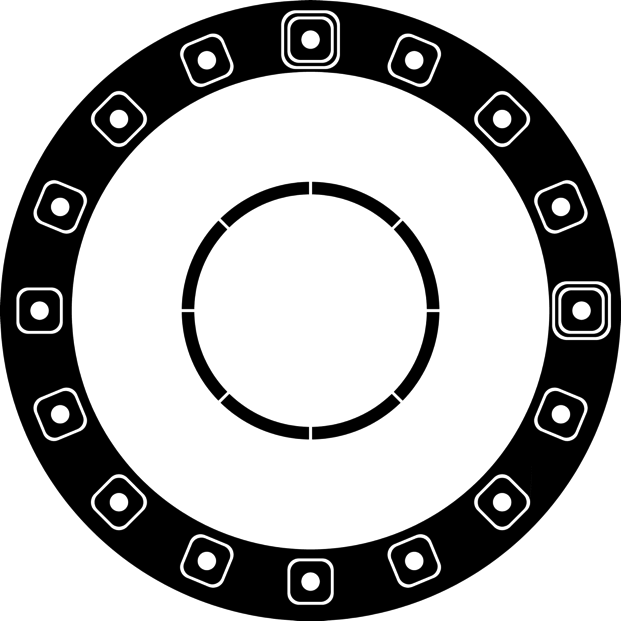 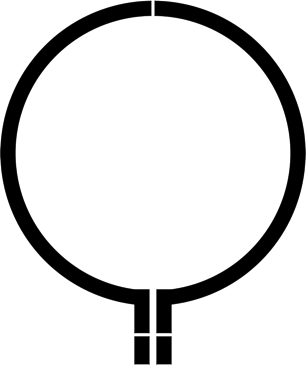 A. Retico - SEVEN
18